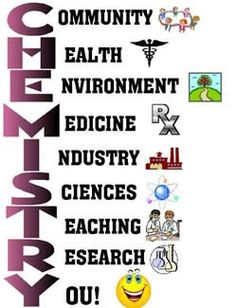 426 Chem.Bioinorganic Chemistry
Part II. Transport and Storage of Metal Ions
a. Sodium and Potassium
M. H. Al-Qunaibit
Outline- Part II-a
Metal coordination sites
Sodium and potassium transport
426 Chem. Part II-a
2
Metal binding in Biological Systems
The roles of metal ions reflect their fundamental properties; charge, size, electronic configuration and rates of ligand exchange.
Major binding sites for metal ions are provided by the amino acids that make up protein molecules.
Ligation sites range from backbone peptide carbonyls to the side chains that provide more specific  complexation.
What is a peptide?
426 Chem. Part II-a
3
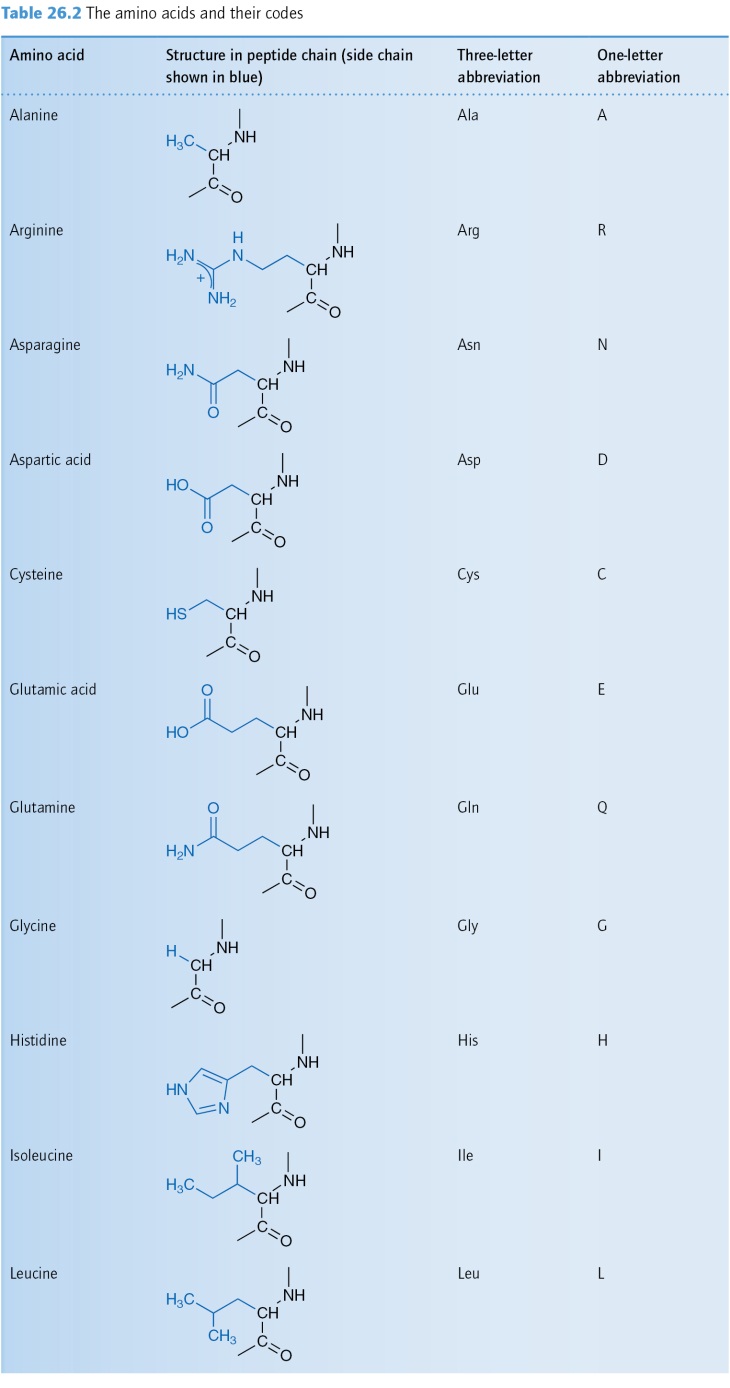 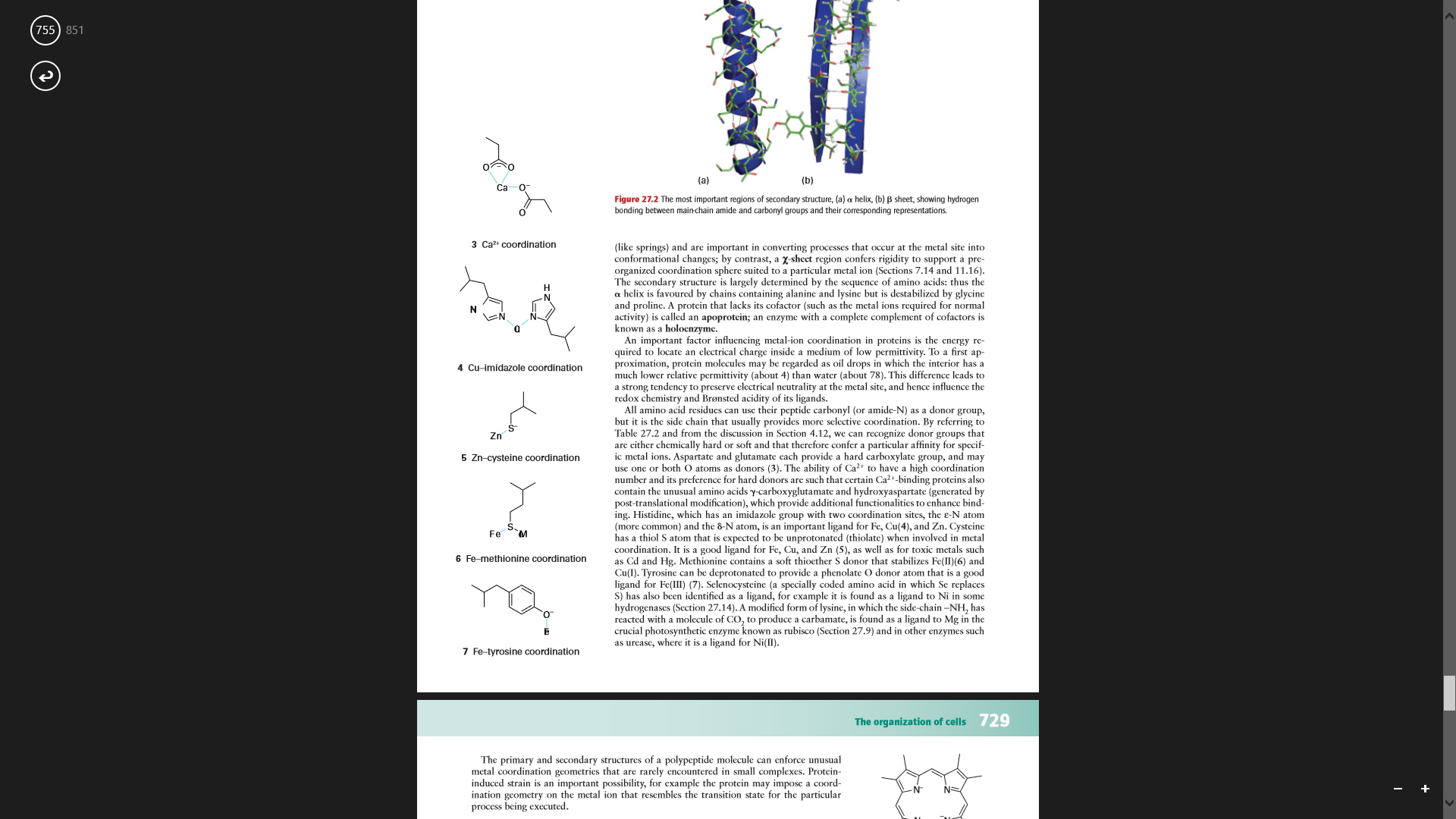 426 Chem. Part II-a
4
How do:
charge
 size
electronic configuration 
and rates of ligand exchange
 affect the roles of metals?
426 Chem. Part II-a
5
Metal binding in Biological Systems
Defining metal binding classes:

The s-block metals (Na+, K+, Mg2+, Ca2+)  interact weakly with ligands due to their poor polarizing power and prefer to bind to oxygen donor ligands.

Are these hard or soft acids?
426 Chem. Part II-a
6
[Speaker Notes: An advantage of using transition metal arises in the study of biological systems that contain such metals, is their electronic properties that help characterize their binding sites, while main group Na+ and K+ for example can be studied using NMR only (mostly)]
Metal binding in Biological Systems
The transition metals, with partially filled d- orbitals bind ligands more strongly than the s-block metals. 
- 3d metals V- Zn are all essential elements, while Mo appears to be the only essential metal in the second row of transition metals)
- They adopt different coordination numbers and geometries, and so undergo changes in coordination numbers during the redox process.
426 Chem. Part II-a
7
[Speaker Notes: An advantage of using transition metal arises in the study of biological systems that contain such metals, is their electronic properties that help characterize their binding sites, while main group Na+ and K+ for example can be studied using NMR only (mostly)]
Why do transition metals bind ligands more strongly than the s-block metals?
426 Chem. Part II-a
8
Metal binding in Biological Systems
Toxic elements usually:
4d10, 5d10 (Cd, Hg)
p-block metals (Th, Sn, Pb, and As),
They are all readily polarized (soft), bind strongly to many ligands, particularly soft ligands, and displace essential metals from their binding sites resulting in conformations .

Why are these metals toxic?
426 Chem. Part II-a
9
[Speaker Notes: Attention is recently drawn to the toxicity of aluminum which results from inhibition of Mg2+-dependent enzymes. It can also compete with Fe3+ and Ca2+ in biological systems]
Special ligands
Ligand groups available include:
 Negatively charged groups ( e.g. carboxylate, thiolate or phosphate)
Groups such as amine, which coordinate to the metal center through lone pairs of electrons.
Macrocyclic ligands ( e.g. porphyrins).
Bridging sulphide or oxide ligands.
426 Chem. Part II-a
10
[Speaker Notes: Thiolate R-S-]
Write the chemical formulae for carboxylate, thiolate amine, phosphate and sulphide.
426 Chem. Part II-a
11
Special ligands
We can categorize ligands accordingly to:
1. Ligand groups on peptides and proteins (present in cell walls) with amine and carboxylate termini, deprotonated peptide links, thiols…
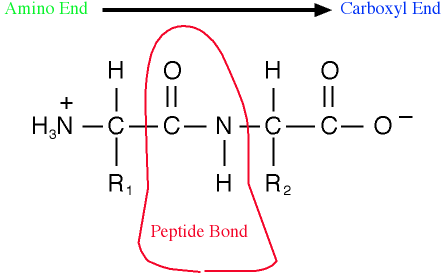 426 Chem. Part II-a
12
Special ligands
2. Ligand groups on nucleotides and nucleic acids. Here the metal binds to phosphates and nucleotide base moieties and only weakly to sugar groups.
Nucleotide= N base+ pentose + phosphate group
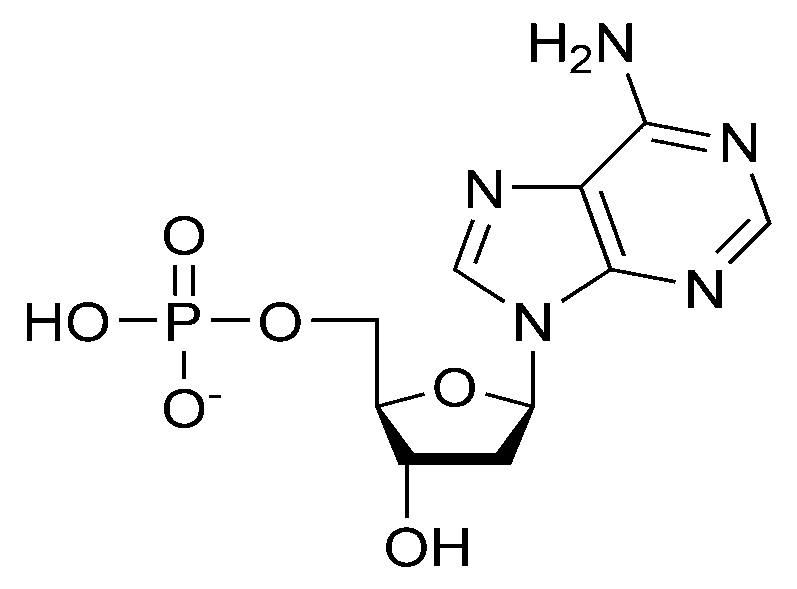 426 Chem. Part II-a
13
[Speaker Notes: The building blocks of nucleic acids, nucleotides are composed of a nitrogenous base, a five-carbon sugar (ribose or deoxyribose), and at least one phosphate group. T]
Special ligands
3. Ligand groups on polysaccharides, which are always extremely diverse in their metal binding sites.
Saccharide= made only from H, C, O
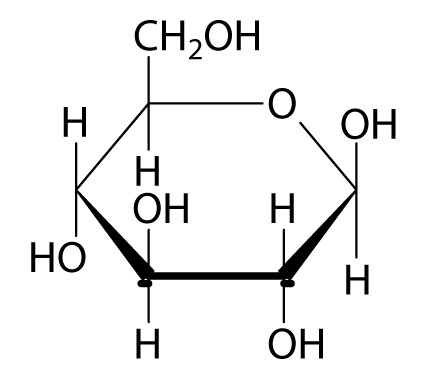 Can you guess where can a metal bind?
426 Chem. Part II-a
14
[Speaker Notes: The building blocks of nucleic acids, nucleotides are composed of a nitrogenous base, a five-carbon sugar (ribose or deoxyribose), and at least one phosphate group. T]
Special ligands
4. Macrocyclic ligands: A range of tetrapyrole ligands are available 
to bind metals as Fe
(e.g. porphyrin)

5. Metal clusters with bridging sulphide or oxide (such as Fe-S clusters) found in some proteins where they bind via
 cysteine thiolate groups
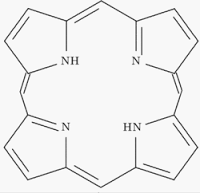 426 Chem. Part II-a
15
Special ligands
6. Specialized ligands: such as Fe-carriers siderophores.
 (All siderophores form very stable chelate complexes with approximately octahedrally coordinated high spin Fe(III)) 
Example: Desferrioxamine
(OH groups are
deprotonated before
 coordination to Fe3.)
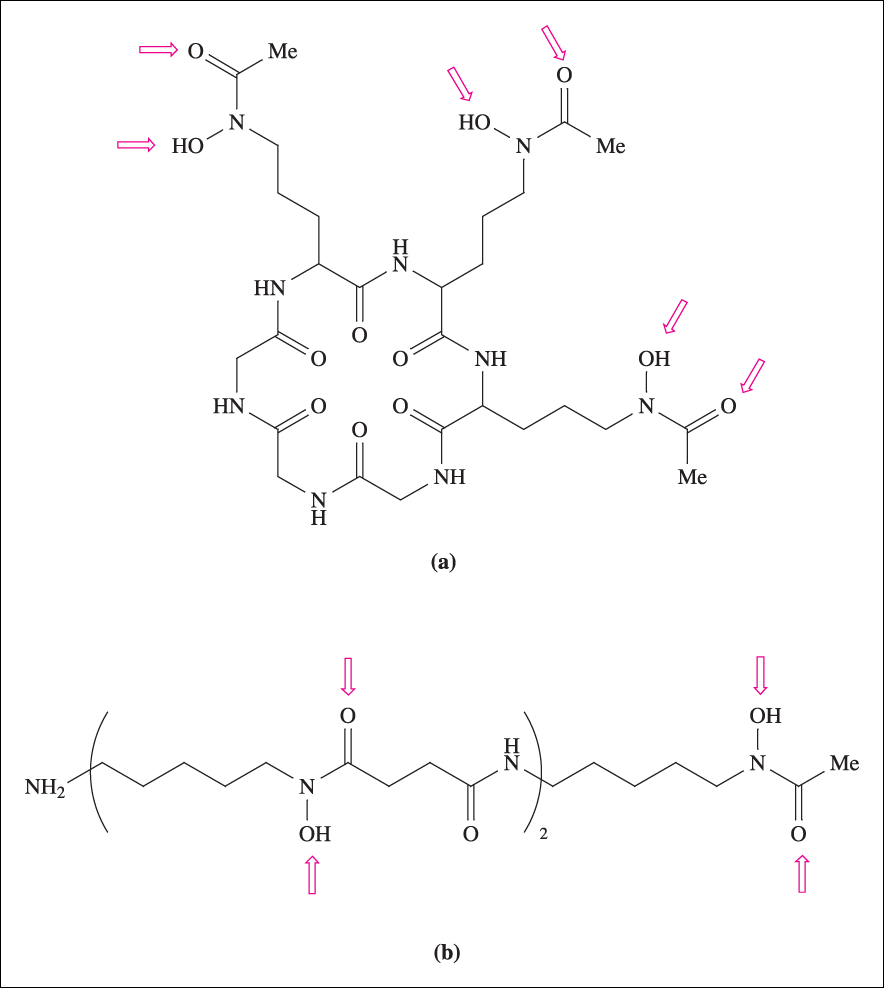 426 Chem. Part II-a
16
Construct a table listing ligand groups in biological systems and the functional metal-binding group in each
426 Chem. Part II-a
17
Metal-ligand interactions
Metal-ligand interaction is associated with all terms that relate to functions in biology;
Selectivity 
Stabilization  
Cross-linking
Orientation 
Reactivity 
Redox potential values
Define each of the above terms.
426 Chem. Part II-a
18
The strength of metal-ligand interaction
Is characterized by a formation constant,  which is usually measured at fixed temperatures and ionic strengths.
Metal ions compete with protons for ligands, so they bind less well at lower pH values. Competition for a metal from two ligands could well be determined by the pKa values of the protonated ligands.
426 Chem. Part II-a
19
1. Define the formation constant for the reaction:
[Fe(OH2)6]3+(aq) + SCN- (aq) [Fe(SCN)(OH2)5]2+(aq) + H2O(l)

2. What is pKa ? Give an example
426 Chem. Part II-a
20
Metal-ligand interactions
Factors affecting metal-ligand interaction
The complexing power of a metal ion depends upon its polarizing power (charge/radius ratio). 
1. Hard and soft acids and bases 
Mn+ of biological significance are hard or borderline acids; 
- main cellular constituents (binding groups) are generally hard ligands (with N or O donor atoms).
426 Chem. Part II-a
21
Metal-ligand interactions
-Some biological ligands are soft (S containing side chains), they moderate the overall hardness /softness of a metal binding site to control selectivity, and stabilize the lower oxidation states. 

Discuss the above.
426 Chem. Part II-a
22
Metal-ligand interactions
2. Chelation and ion exchange
Molecular models of metal binding are usually either :
-chelation, in homogenous reactions,
- or ion exchange in heterogenous reactions. 
3. Back -bonding
Metal sites in biological systems are involved in binding and activation of small molecules such as gaseous O2, N2, CO….
426 Chem. Part II-a
23
Metal-ligand interactions
Complex formation here arises from the synergic effect resulting from:
-sigma () ligand-to-metal and
- back-bonding metal-to-ligand pi () bond
Example:
O2 molecule is activated by binding to Fe(II). Electron transfer to dioxygen takes place via overlap of a metal 3d  and the antibonding  molecular orbitals of dioxygen.
426 Chem. Part II-a
24
Metal-ligand interactions
Metals and selectivity for binding 
- Mn+ may be bound selectively by a ligand which possess the appropriate donor atoms, and is able to accommodate the normal geometry of the metal ion.
-In biological systems, the nature of the groups at the binding sites discriminates immediately between metals. 
How does this relate to HS acids and bases?
426 Chem. Part II-a
25
Metal-ligand interactions
Example
If the binding site is made up of N or S ligands, the binding of the transition metal or zinc is favoured and the group  and  cations will be excluded.

Note
Other factors are important, e g metal ion concentration.
426 Chem. Part II-a
26
[Speaker Notes: Transition metals do not show extreme difference from one another in terms of their preference for particular binding groups. This is shown by a comparison of the formation constants in table 1, which shows as well that Cu () is by far the strongest Lewis acid. The metal ion concentration is an important factor, and has a marked effect on the outcome of any competition between metal cations for binding sites. 
Consequently, biosorption of metal ions proved to occur with relative affinities that are different for different organisms at different sets of conditions [8-12]. Such phenomena suggested that each metal ion ‘prefers’ a certain binding site at certain conditions such as pH, temperature, metal ion concentration and medium of reaction.]
Outline- Part II-a
Metal coordination sites
Sodium and potassium transport
426 Chem. Part II-a
27
Na and K
Sodium and potassium have high natural abundances, occurring widely as salts such as  chlorides
Valence electron configuration ns1.
Chemical properties are those of the Group 1 elements which correlate with the trend in their atomic radii.
426 Chem. Part II-a
28
[Speaker Notes: Charge carriers –Na+, K+, Ca2+]
Na and K
The Group 1 element ions are hard Lewis acids and complexes are formed mainly with small, hard donors such as O or N atoms. 
Their hardness decreases down the group with increasing ionic radius (hence more covalent character)
Na+ and K+ are two ions that are very similar except for their radii
426 Chem. Part II-a
29
Na and K
Differentiating between these two ions  is achieved through their selective complexation by special ligands, such as crown ethers, with dimensions appropriate for coordination to one particular kind of ion.
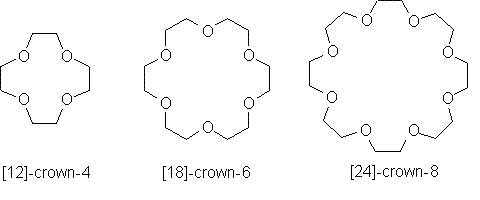 What is the basis of differentiation?
426 Chem. Part II-a
30
[Speaker Notes: Crown ethers are complex macrocyclic ions with cavities that have different radii and are suitable to specific metal ions]
Na+ and K+ transport
These ions are transported through the membranes by:

1. Ion channels; large membrane- spanning proteins that allow selective transport of K+ and Na+ (as well as Ca2+ and Cl-) and are responsible for electrical conduction in the nervous systems as well as in coupled transport of solutes. Passive transport.
426 Chem. Part II-a
31
[Speaker Notes: Passive transport]
Na+ and K+ transport
Mechanism:
Moving from the inside surface of the membrane, there is a pore leading into a central cavity about 1 nm diameter; K+ ions can remain hydrated.
The binding is weak and fast because it is important to convey but not to trap K+.
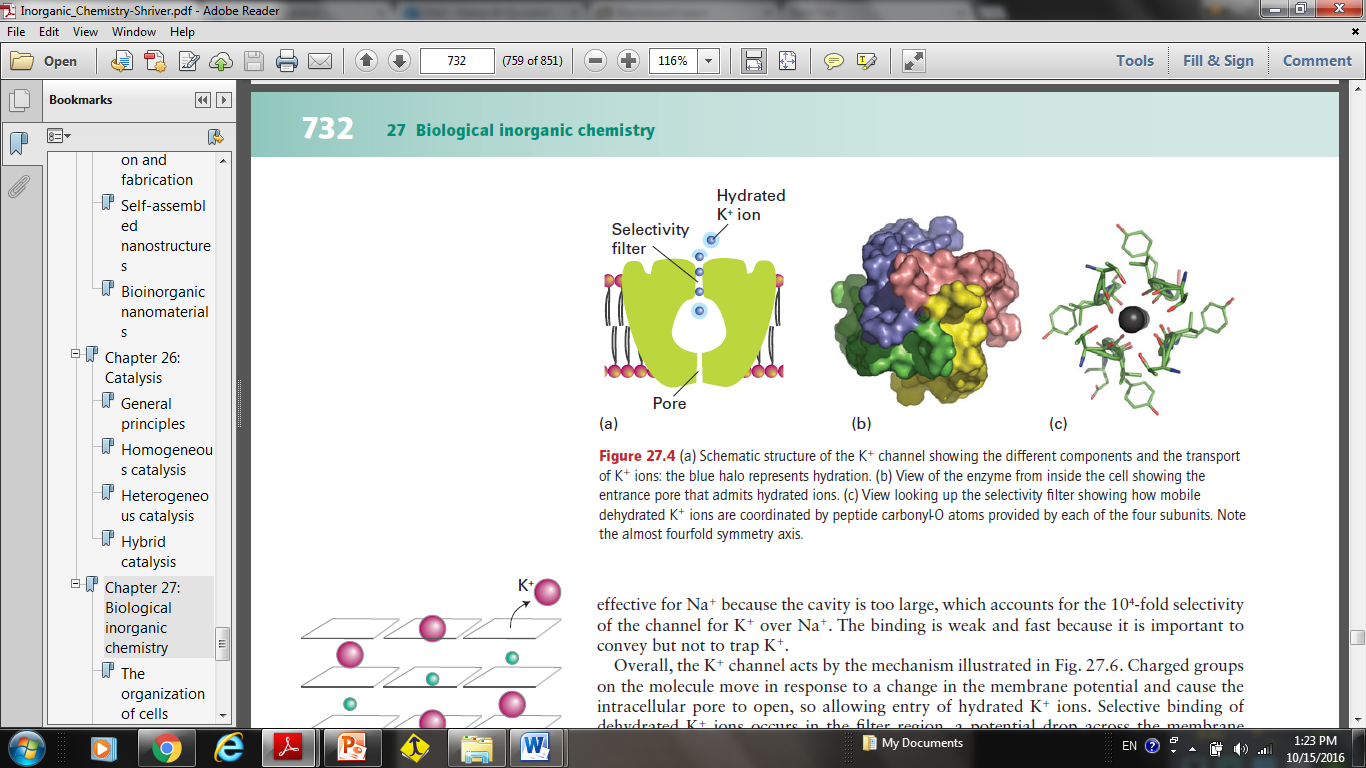 426 Chem. Part II-a
32
Na+ and K+ transport
Summary:
The potential difference across the membrane is sensed by the protein, causing the pore to open, allowing hydrated ions to enter the cavity. After shedding the hydration sphere, K+ ions pass up the selectivity filter.
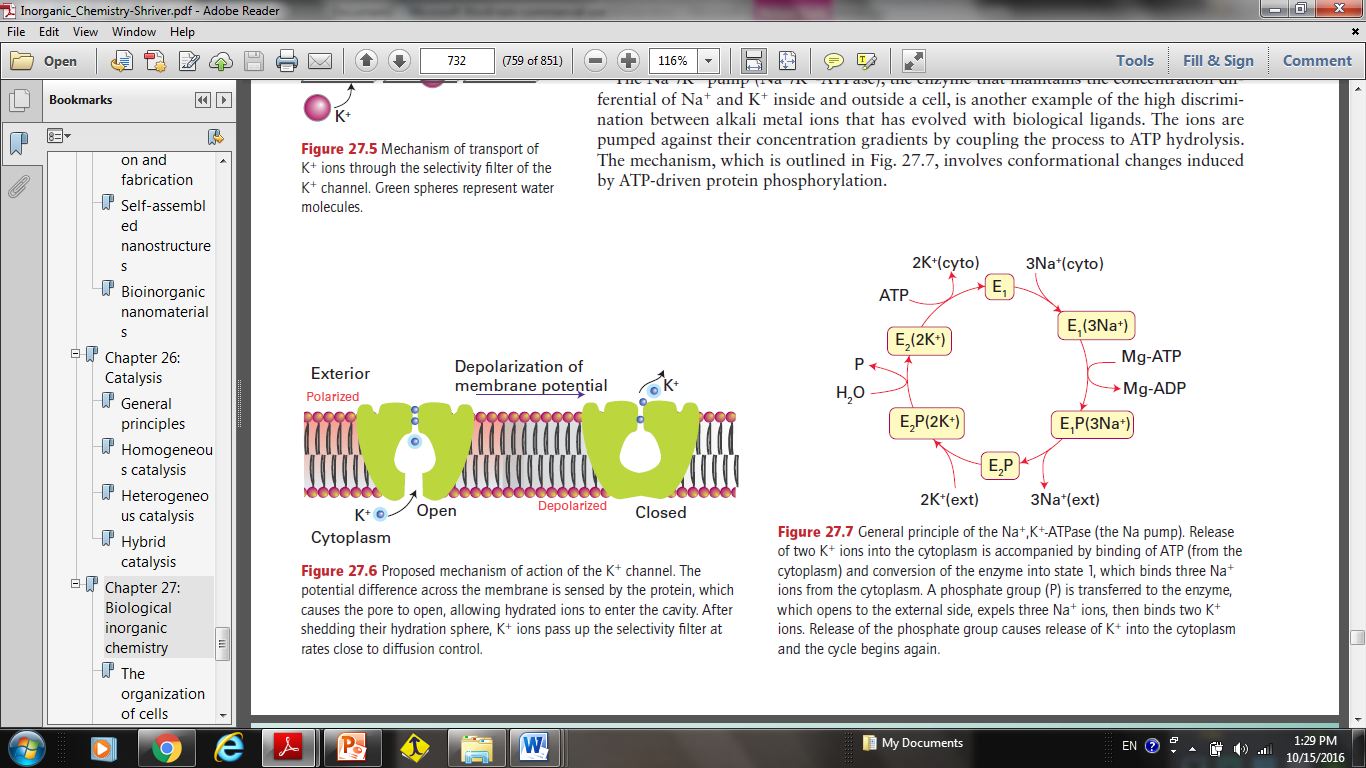 426 Chem. Part II-a
33
[Speaker Notes: Charged groups on the molecule move in response to a change in the membrane potential and cause the intracellular pore to open, so allowing entry of hydrated K ions. Selective binding of dehydrated K ions occurs in the filter region, a potential drop across the membrane is sensed, and the cavity closes. At this point the filter opens up to the external surface, where the K concentration is low and the K ions are hydrated and released. This release causes the protein to switch back to the original conformation and K ions again enter the filter.

This is not effective for Na+ because the cavity is too large, which accounts for the 104-fold selectivity of the channel for K+ over Na+.]
Na+ and K+ transport
2. The Na/K pump; maintains the concentration differential of Na+ and K+ inside and outside a cell. The ions are pumped against their concentration gradients by coupling the process to ATP hydrolysis. Active transport.

General principle of the Na, K-ATPase (the Na pump) is shown in the next figure:
426 Chem. Part II-a
34
[Speaker Notes: 3 Na+(ic) + 2 K+(ic) + ATP4-+H2O →3 Na+(ec) + 2 K+(ic) + ADP3-+H2PO4

Active transport
•Carboxylategroups (hydrophilic) for binding the active species •Selectivity by formation of E1 and E2 which are produced via (de)phosphorylation •Energy–consuming ion transport mechanism, energy production by hydrolysis of ATP]
Na+ and K+ transport
In the cytoplasm
Release of two K+ accompanies  binding of ATP and conversion of the enzyme, which binds three Na+.
A phosphate group (P) is transferred to the enzyme, which opens to the external side, expels three Na+ then binds two K+.
Release of (P) causes release of K+ and the cycle begins again
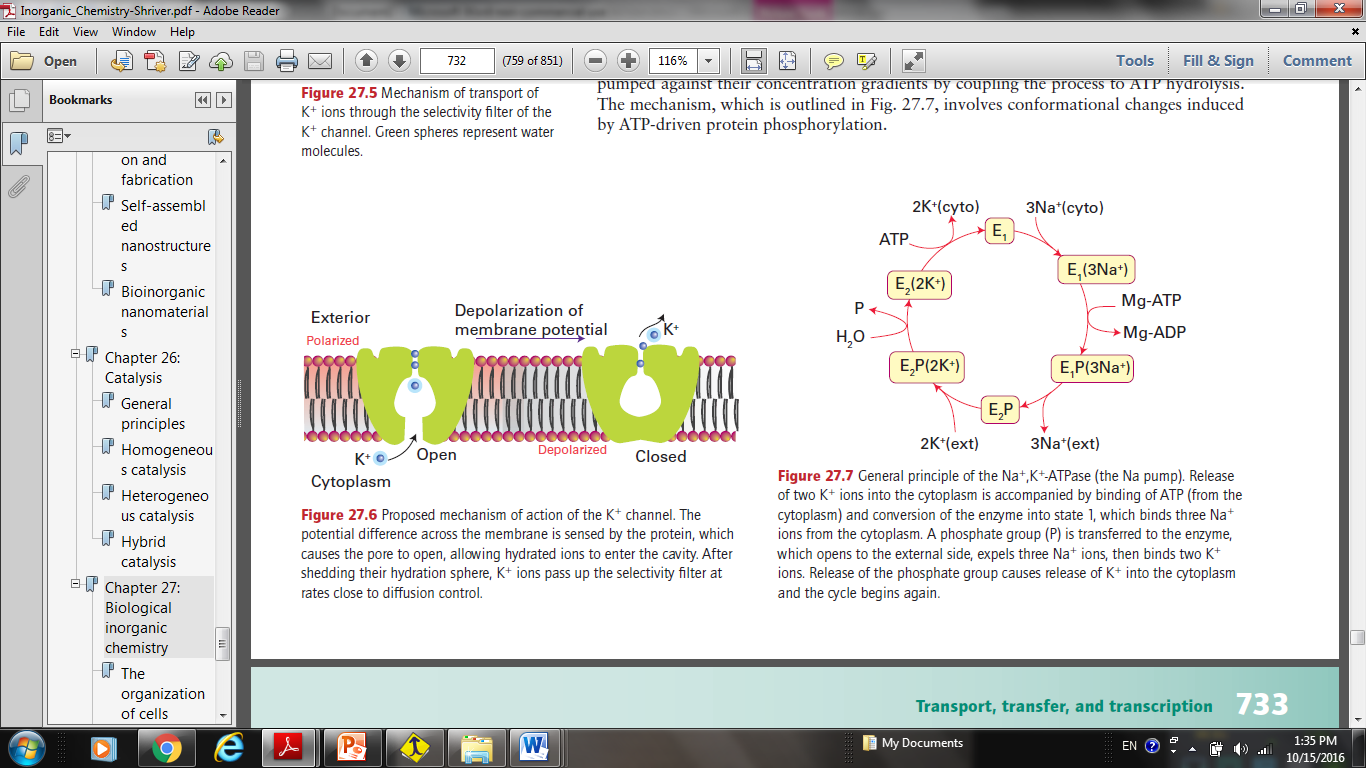 426 Chem. Part II-a
35
[Speaker Notes: •Symport: simultaneous transport of anions and cations (K+/Cl-) in same direction •
Antiport: transport of ions of the same charge in opposite direction (H+/K+)]
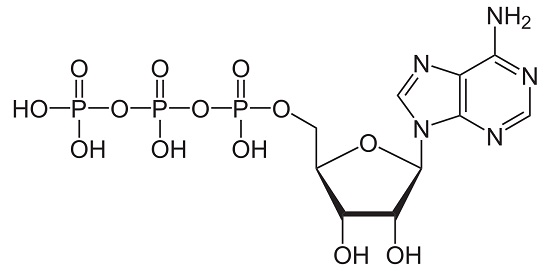 What is  ATP?                 Adenosine triphosphate
Is considered by biologists to be the energy currency of life.
 It is the high-energy molecule that stores the energy we need to do just about everything we do. 
It is present in the cytoplasm and nucleoplasm of every cell,
All the physiological mechanisms that require energy for operation obtain it directly from the stored ATP.
426 Chem. Part II-a
36
Differentiate between ion channels and ion pumps (compare).
426 Chem. Part II-a
37